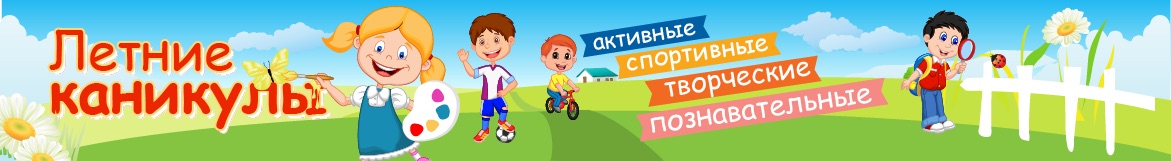 "О мероприятиях по организации отдыха, оздоровления и занятости детей                                       в летний период 2022 года"
Программа поддержки доступных внутренних туристских поездок в организации отдыха и оздоровления детей через возмещение части стоимости оплаченной туристской услуги (детский кешбэк)
Приобретение путевок возможно с 31 марта по 31 августа 2022 г.;

 туристская услуга (оздоровление детей) должна быть оказана в период с 01 мая до 30 сентября 2022 г. (включительно);

выплата осуществляется в размере 50% от стоимости одной приобретенной путевки, но не более 20 тыс. рублей на карту «МИР», зарегистрированной в Программе лояльности платёжной системы «Мир».

 «Детским кешбэком» можно воспользоваться несколько раз.
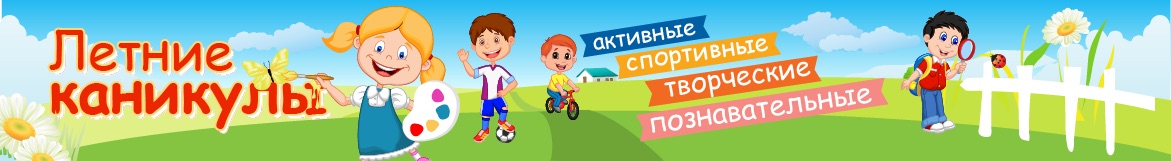 Меры социальной поддержки родителям:
- предоставление путевок (в загородные лагеря отдыха и оздоровления детей, расположенные на территории Пермского края и включенные в реестр организаций отдыха детей и их оздоровления, приобретенных за счет средств бюджета Пермского края);
- сертификат на отдых детей и их оздоровление (частичная оплата путевки в организациях отдыха детей и их оздоровления, расположенных на территории Пермского края);
- компенсация родителям (оплата части стоимости путевки в загородные лагеря отдыха и оздоровления детей, детские оздоровительные лагеря санаторного типа, расположенные на территории Российской Федерации, детские специализированные (профильные) лагеря, расположенные на территории Российской Федерации).
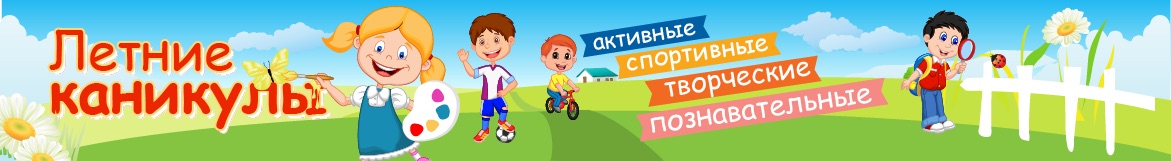 [Speaker Notes: Детским кешбэком можно воспользоваться при оплате части стоимости путевок, а также при получении сертификата.]
Лагеря дневного пребывания
Профильные лагеря круглосуточного пребывания
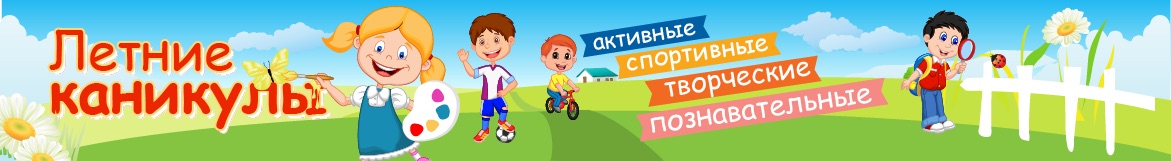 Трудовые отряды
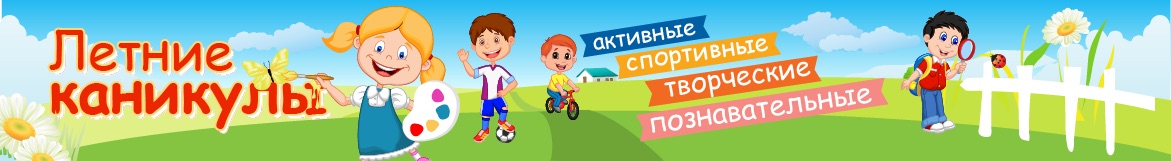 Разновозрастные отряды дневного пребывания детей
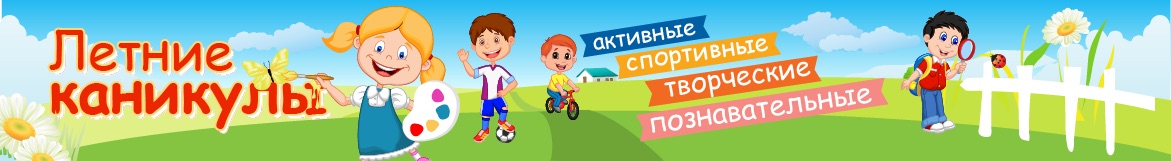 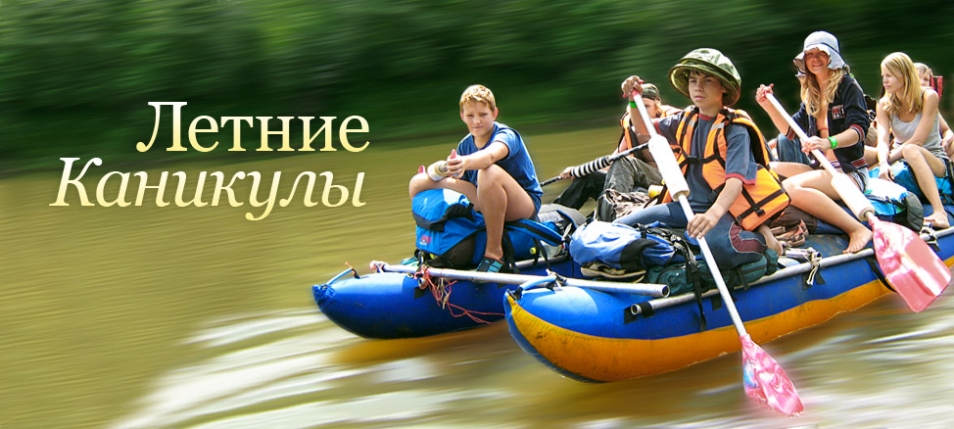 Походы - сплавы
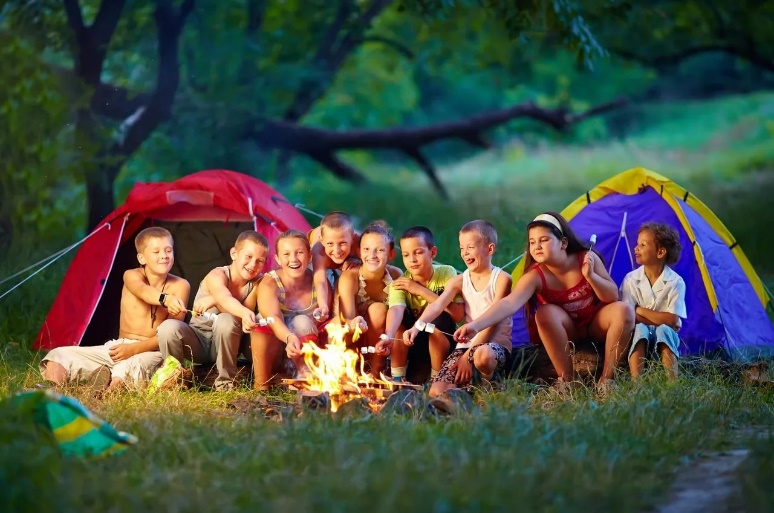 Многодневные походы на базе д. Салтыково
(по заявкам ОУ)
ПОЛЕЗНАЯ ИНФОРМАЦИЯ НА САЙТЕ
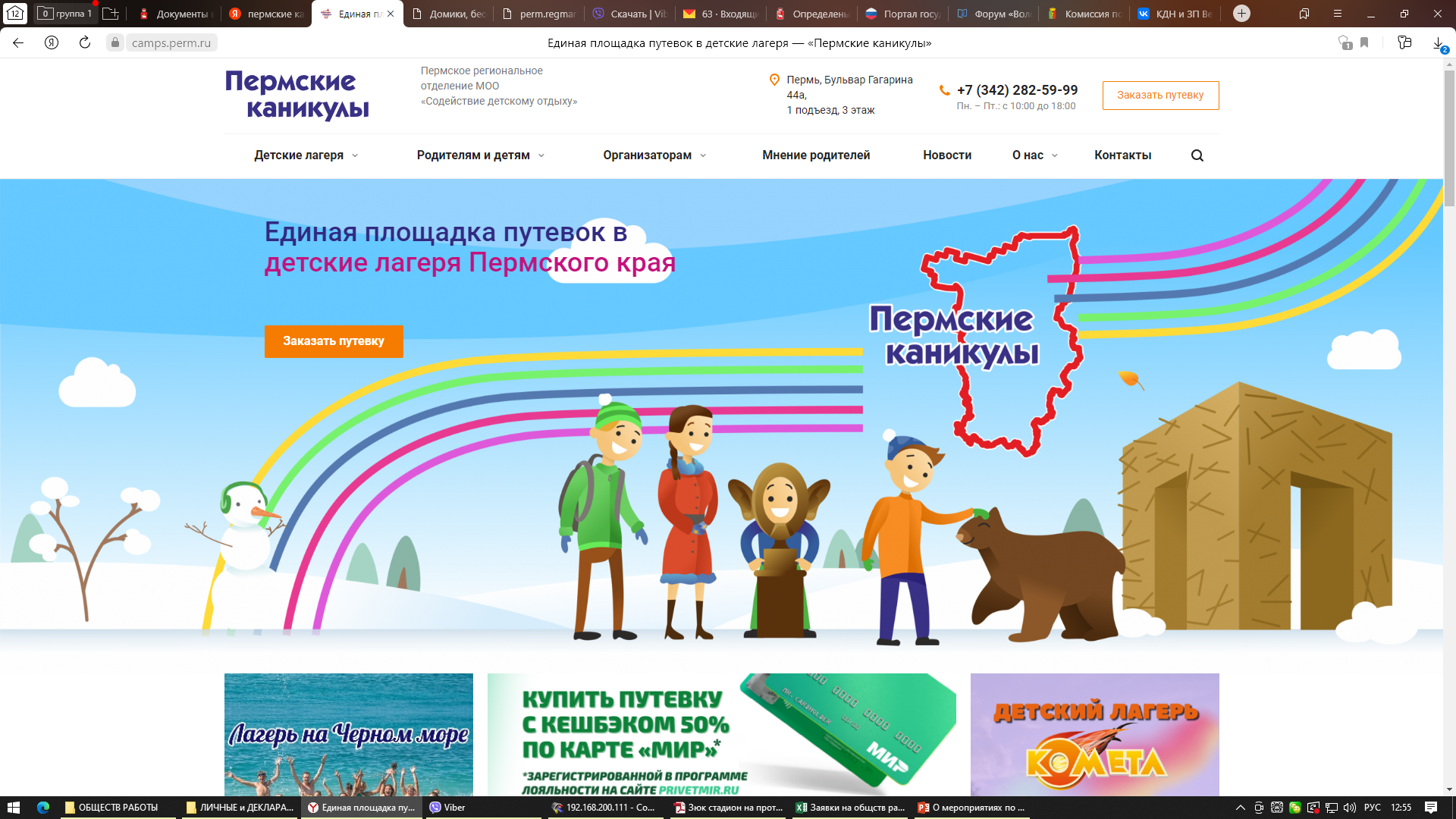 Межведомственная комиссия Верещагинского городского округа по вопросам организации отдыха и оздоровления детей
- Председатель МК – 3-35-85
Отдел образования администрации 
Верещагинского городского округа
3-36-03; 3-35-20

Отдел культуры, молодежи и спорта администрации Верещагинского городского округа
3-37-40, 3-64-96
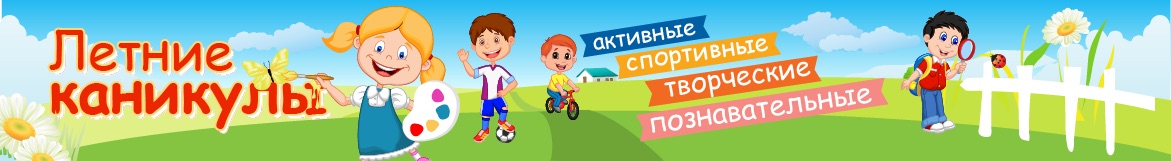